Основные тренды академической политики исследовательского университета
Спикер:
Член Правления - проректор 
по академическим вопросам
НАО «КазНУ имени аль-Фараби»
Еркинбаева Лаззат Калымбековна
ВЫСШЕЕ И ПОСЛЕВУЗОВСКОЕ ОБРАЗОВАНИЕ – ЦЕНТР КОЛЛЕКТИВНОГО ТРАНСФЕРА ТЕХНОЛОГИЙ
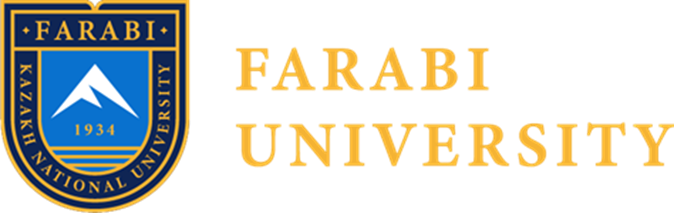 Результаты формирования 
национального портфеля образовательных программ
Изменение 
содержания образования
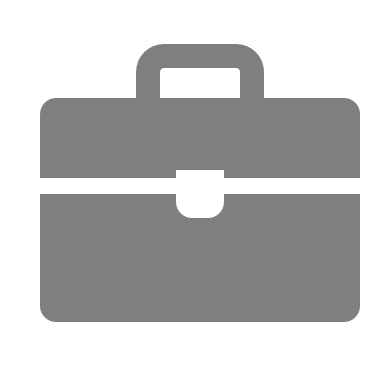 Формирование 
национального портфеля образовательных программ при активном участии 
в их разработке стейкхолдеров 
с целью глубокой интеграции образовательных программ ОВПО и профессиональных программ.
Управление качеством 
и оценка эффективности
Развитие образовательной системы
Увеличение доступности образования
2
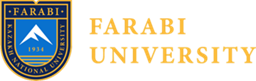 МЕХАНИЗМ ФОРМИРОВАНИЯ НАЦИОНАЛЬНОГО ПОРТФЕЛЯ ОП  (10 ШАГОВ)
5. Регулярная актуализация содержания ОП в соответствии с КВТ профессиональных ассоциаций
6. Самостоятельное/совместное преподавание на ОП. 
      Подготовка к квалификационным экзаменам.
4. Экспертиза ОП в Реестре ОПВПО
Один из двух экспертов – работодатель.
7. Итоговая аттестация  +  квалификационные экзамены.
8. Диплом + сертификат проф. ассоциации.
3. Интеграция КВТ
проф. ассоциаций в ОП ОВПО
9. Масштабирование ОП через Реестр ОПВПО. 
Регистрация ОП, заключение договоров
 с профессиональными ассоциациями.
2. Договоры между профессиональными ассоциациями и ОВПО о совместной разработке и реализации ОП 
в соответствии с КВТ проф. ассоциации
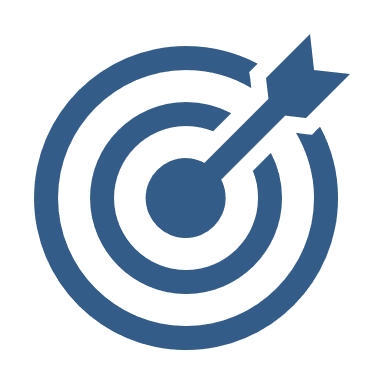 10. Повышение квалификации ППС вуза-партнера 
по разработке силлабусов 
для данной ОП 
в ОВПО-разработчике ОП.
1. ГОСО, Закон Республики Казахстан
«О профессиональных квалификациях» и др.
НАЦИОНАЛЬНЫЙ ПОРТФЕЛЬ ОБРАЗОВАТЕЛЬНЫХ ПРОГРАММ
СТАНДАРТЫ ИСПОЛЬЗОВАНИЯ ГЕНЕРАТИВНЫХ СИСТЕМ ИСКУССТВЕННОГО ИНТЕЛЛЕКТА (GEN AI)  ДЛЯ КАЖДОГО УРОВНЯ ОБРАЗОВАНИЯ
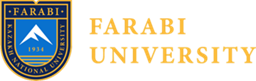 ДОКТОРАНТУРА
МАГИСТРАТУРА
БАКАЛАВРИАТ
Фундаментальные исследования
Проведение фундаментальных исследований в области генеративных систем: улучшение алгоритмов, разработка новых моделей или исследование теоретических аспектов Gen AI.
Публикация статей в научных журналах по результатам своих исследований.

Образовательные инновации
Разработка инновационных методов обучения, включающих в себя передовые технологии Gen AI.
Написание учебных пособий и руководств для обучающихся и профессионалов в области генеративного искусства.

Трансфер технологий и коммерциализация
Участие в проектах по трансферу технологий, направленных на коммерциализацию разработанных генеративных решений.
Создание стартапов или сотрудничество с индустрией для внедрения результатов исследований в практику.
Анализ и оптимизация
Расширенное изучение алгоритмов и методов Gen AI с акцентом на глубокий анализ и оптимизацию процессов генерации.
Разработка собственных генеративных моделей и эксперименты с параметрами для достижения оптимальных результатов.

Интеграция в образовательный процесс
Разработка и внедрение образовательных программ, включающих в себя элементы генеративного искусства.
Создание инструментов для автоматизированной генерации учебных материалов, адаптированных к индивидуальным потребностям обучающихся.

Профессиональное применение
Освоение профессиональных сценариев использования Gen AI в различных областях: 
дизайн, музыка, искусство и образование.
Участие в промышленных или исследовательских проектах, направленных на создание продвинутых приложений с использованием генеративных технологий.
Ознакомление и исследование
Изучение основных принципов Gen AI: 
обзор существующих технологий, алгоритмов и приложений;
проведение базовых исследовательских проектов с использованием Gen AI для создания генеративных изображений, музыки, текстов.

Проектирование и разработка
Разработка навыков работы с инструментами и платформами Gen AI . Использование готовых решений или создание простых генеративных моделей.
Участие в командных проектах, направленных на создание прототипов приложений с использованием генеративных систем.

Этические и социальные исследования
Обучение студентов основам этики в области использования Gen AI.
Проекты по оценке социальных и этических вопросов использования генеративных систем
в образовательных контекстах.
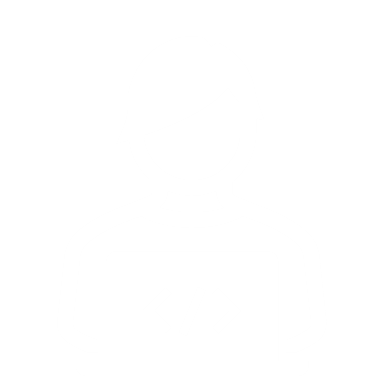 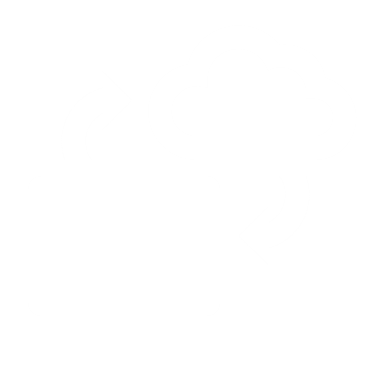 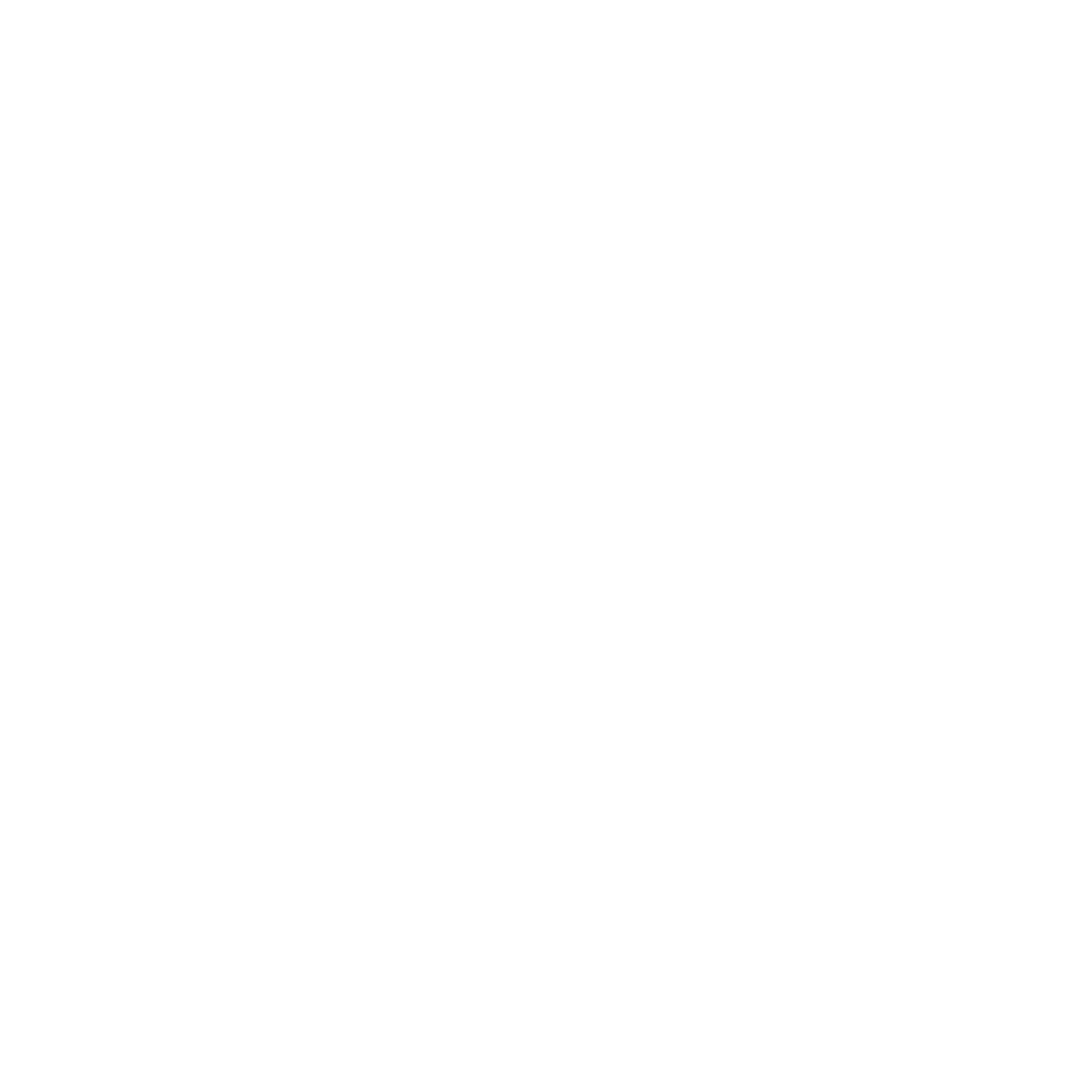 4
4
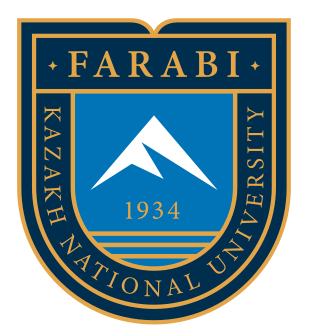 Использование систем с искусственным интеллектом
Генеративные системы с использованием искусственного интеллекта (GenAI) в образовании используются для создания индивидуализированных учебных материалов и заданий, что способствует повышению эффективности образовательного процесса, увеличивает мотивацию обучающихся и облегчает задачи преподавателей.
В сфере образовании GenAI позволяют ВУЗам:
В НАО «Казну имени аль-Фараби» правила использования GenAI отражены в академической политике Университета. 
Предусмотрены различные варианты допустимого использования GenAI обучающимися в ходе итогового контроля, с учётом политики академической честности.

Применение GenAI
в КазНУ имени аль-Фараби:

автоматическая генерация заданий и тестов;

генерация структуры силлабусов и лекционных материалов для преподавателей;

помощь обучающимся при подготовке материалов;

использование совместно с цифровыми инструментами для повышения их эффективности.
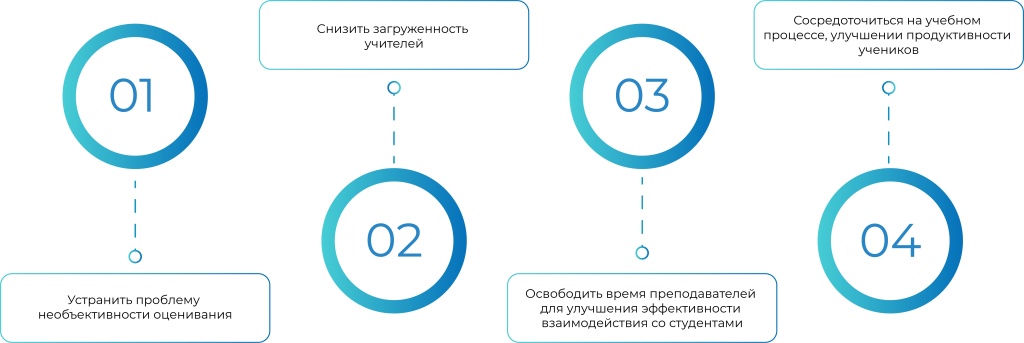 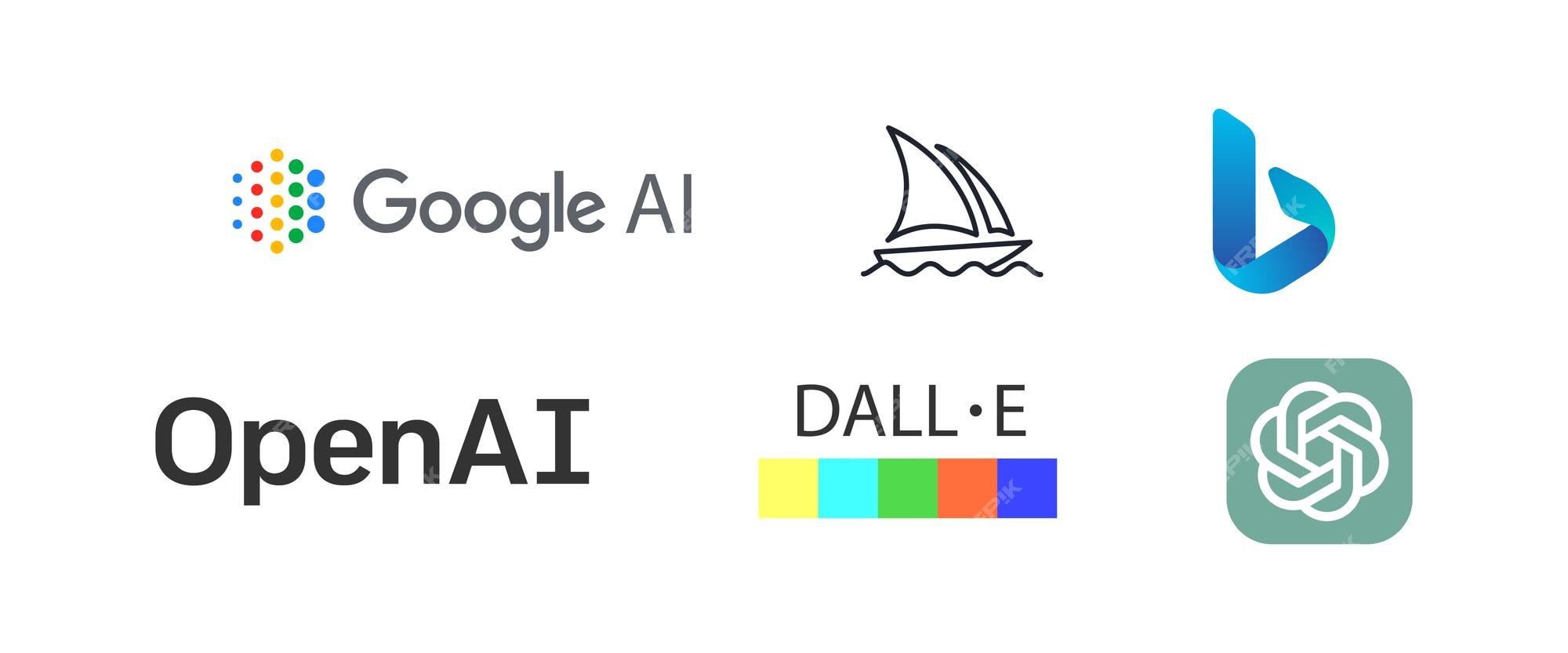 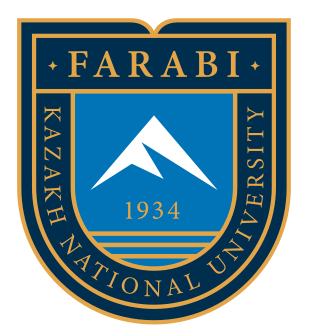 ПРОЕКТЫ КАЗНУ ИМЕНИ АЛЬ-ФАРАБИ 
В ОБЛАСТИ ЦИФРОВИЗАЦИИ ОБРАЗОВАНИЯ:
Развитие цифровых платформ и систем управления обучением
с цифровыми образовательными ресурсами и автоматизацией управления бизнес процессами

Создание собственных сложных цифровых образовательных ресурсов
включая онлайн-курсы 
и виртуальные лабораторные работы

«Цифровая образовательная среда»
обучающие вебинары и тренинги, подготовка
к сессии обучающихся и ППС.  

«Цифровая мастерская преподавателя» 
обмен опытом между преподавателями 
в формате сетевого обучения, мастер-классы преподавателей-новаторов.
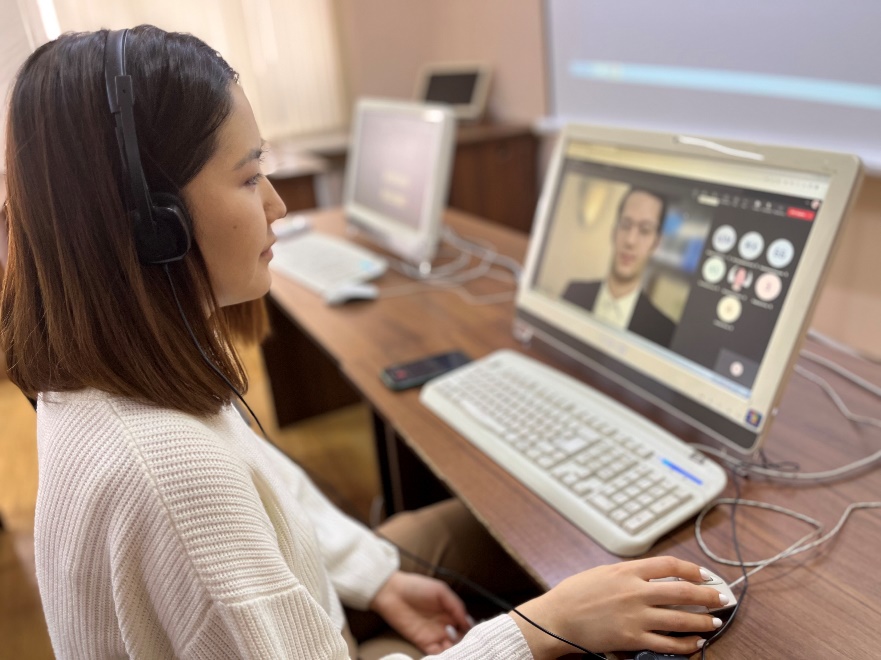 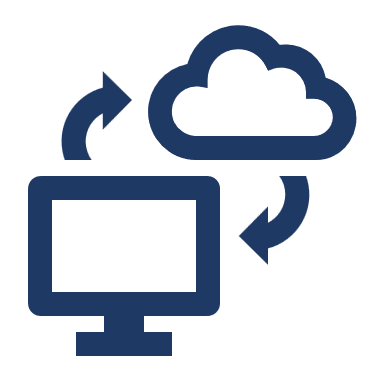 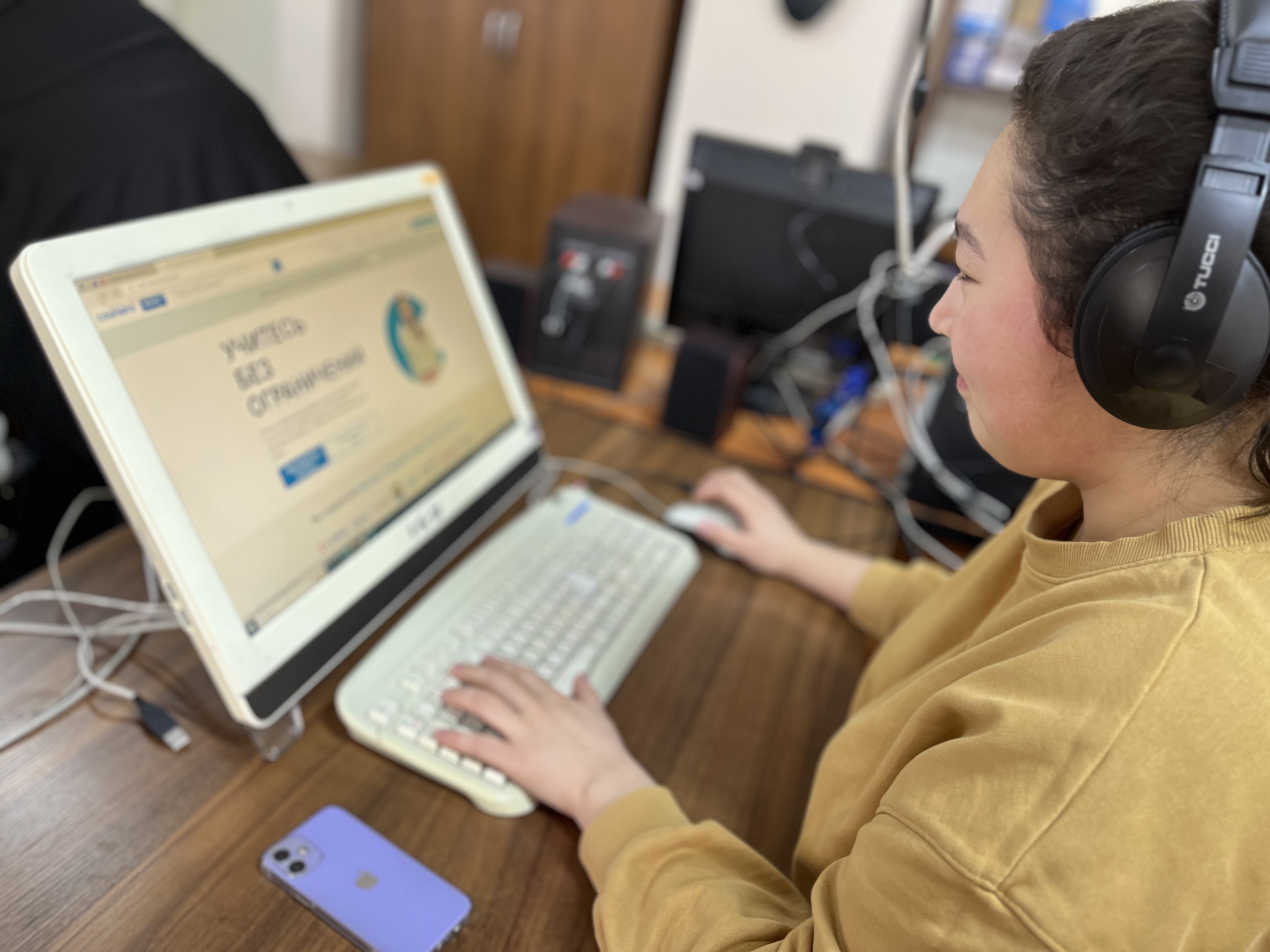 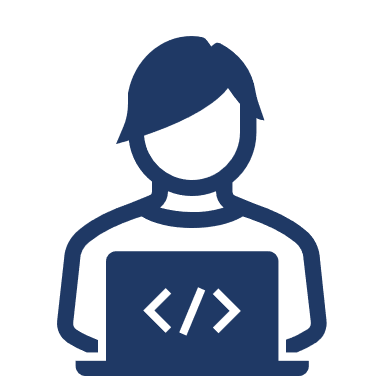 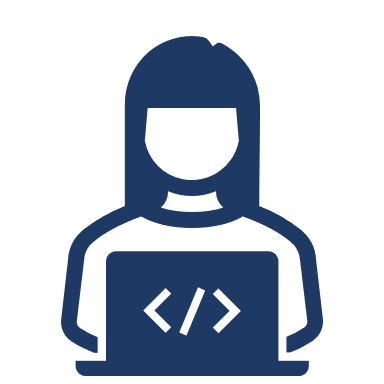 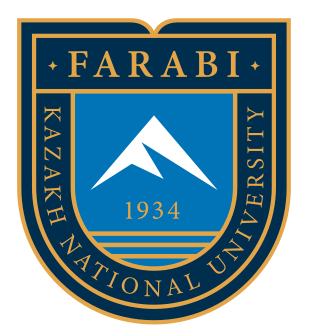 РАЗВИТИЕ ДИСТАНЦИОННОГО И ОНЛАЙН – ОБУЧЕНИЯ
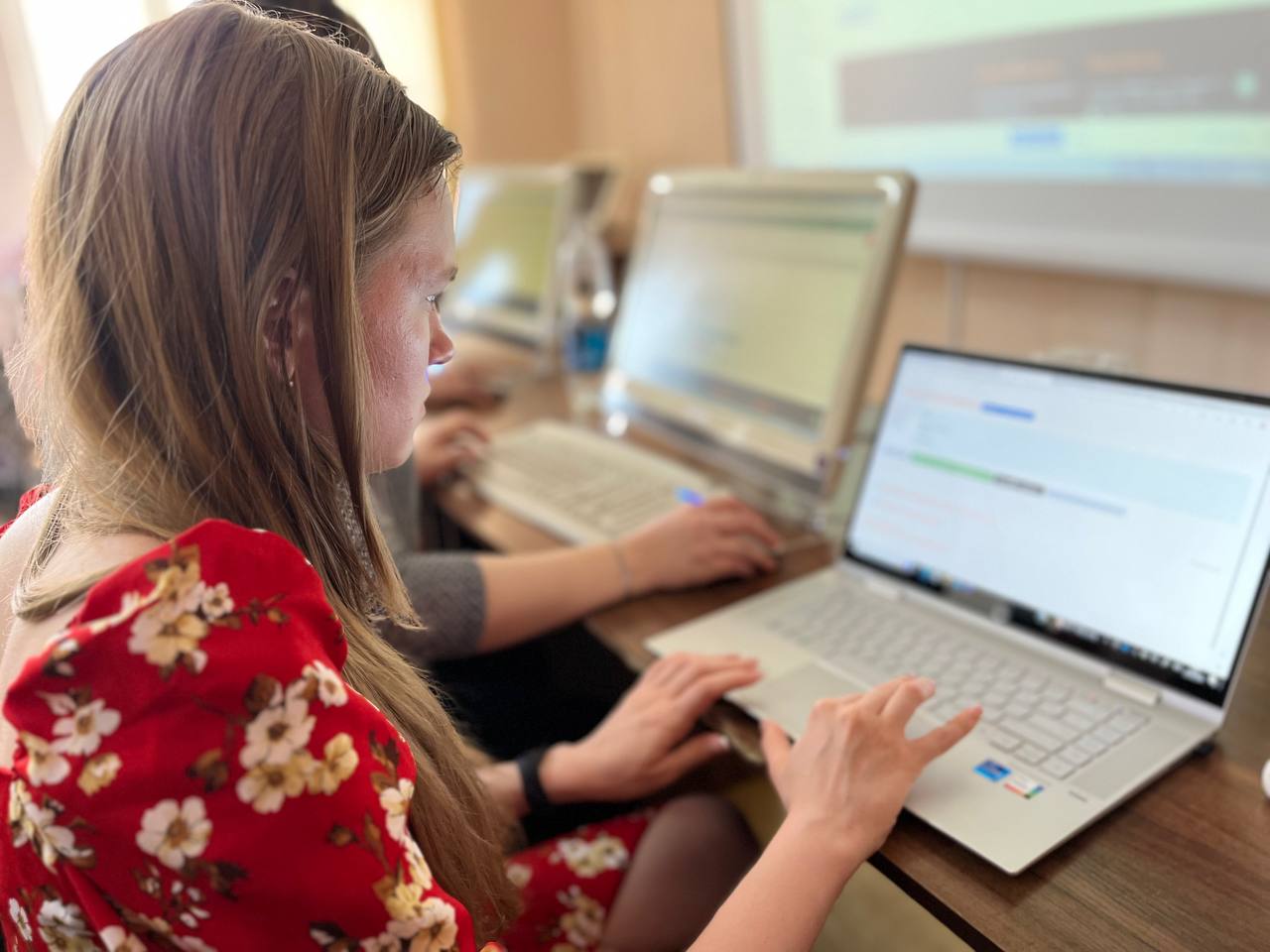 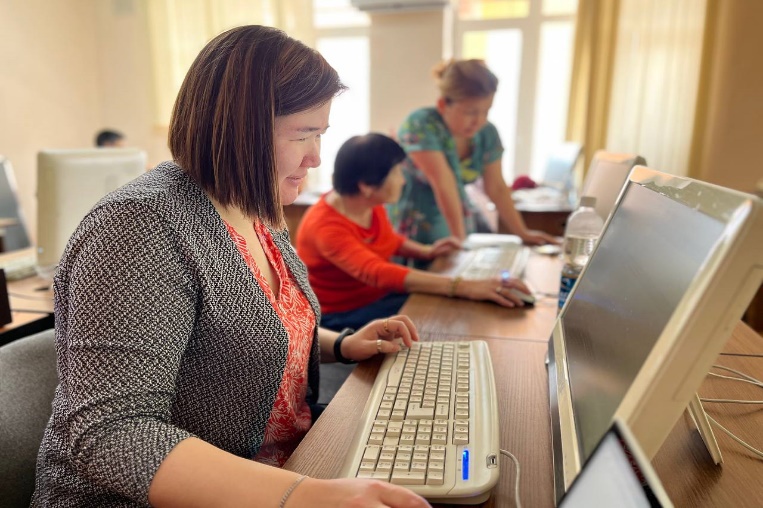 За период 2016-2023 разработано 116 онлайн курсов формата МООC (massive open online course) 

Обучалось с применением дистанционных технологий 
за период 2022-2023:
в осеннем семестре 11 515 обучающихся;
в весеннем семестре 12 850 обучающихся.

24 формы экзаменов разработаны для проведения итогового контроля, 20 из них – с применением цифровых технолгий. 

Cвыше 4000 МООC ведущих университетов мира, размещенных на платформах Coursera, Stepik, Интуит, Лекториум, Cisco и т.д, интегрировано в образовательные программы.
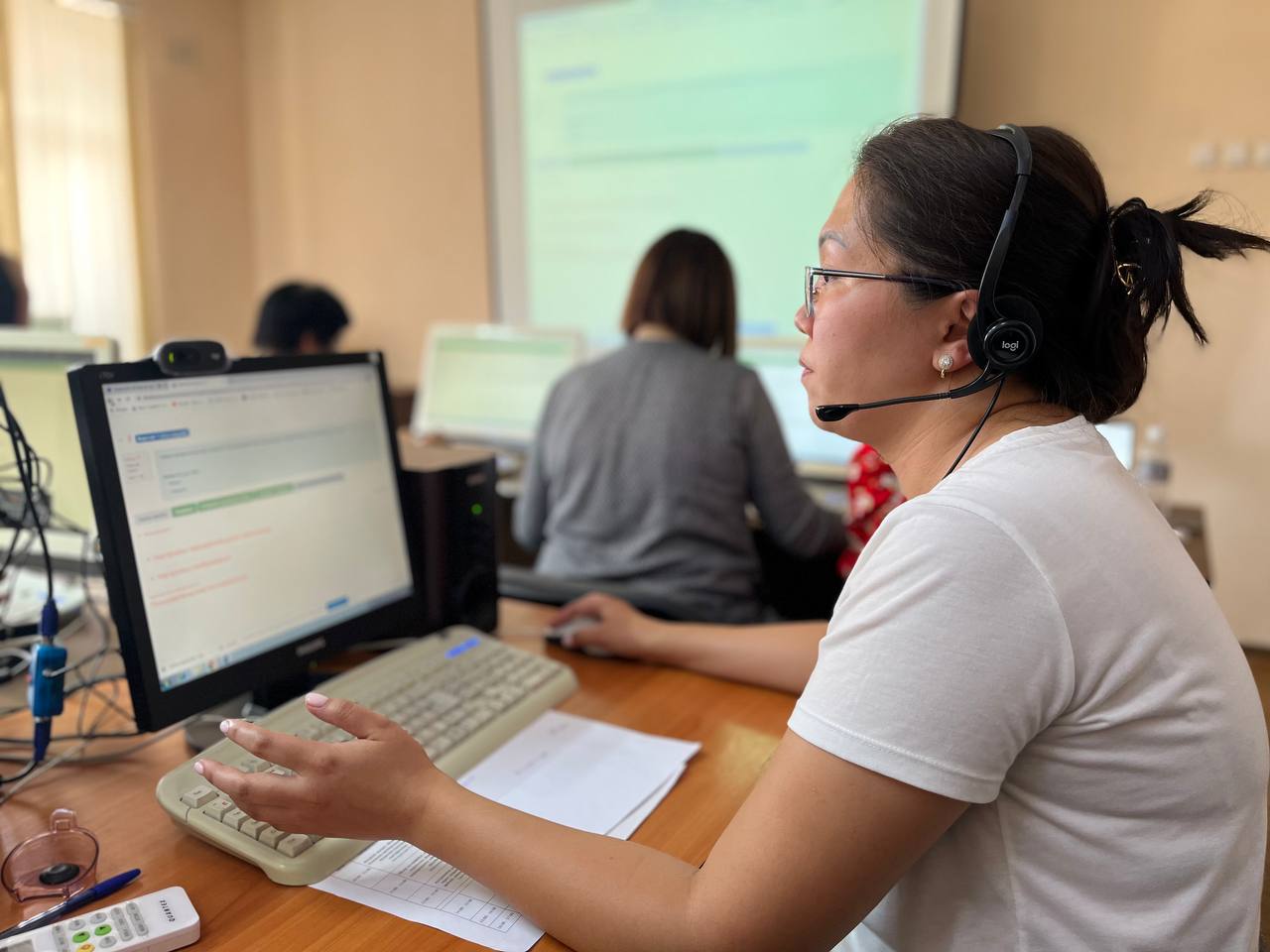 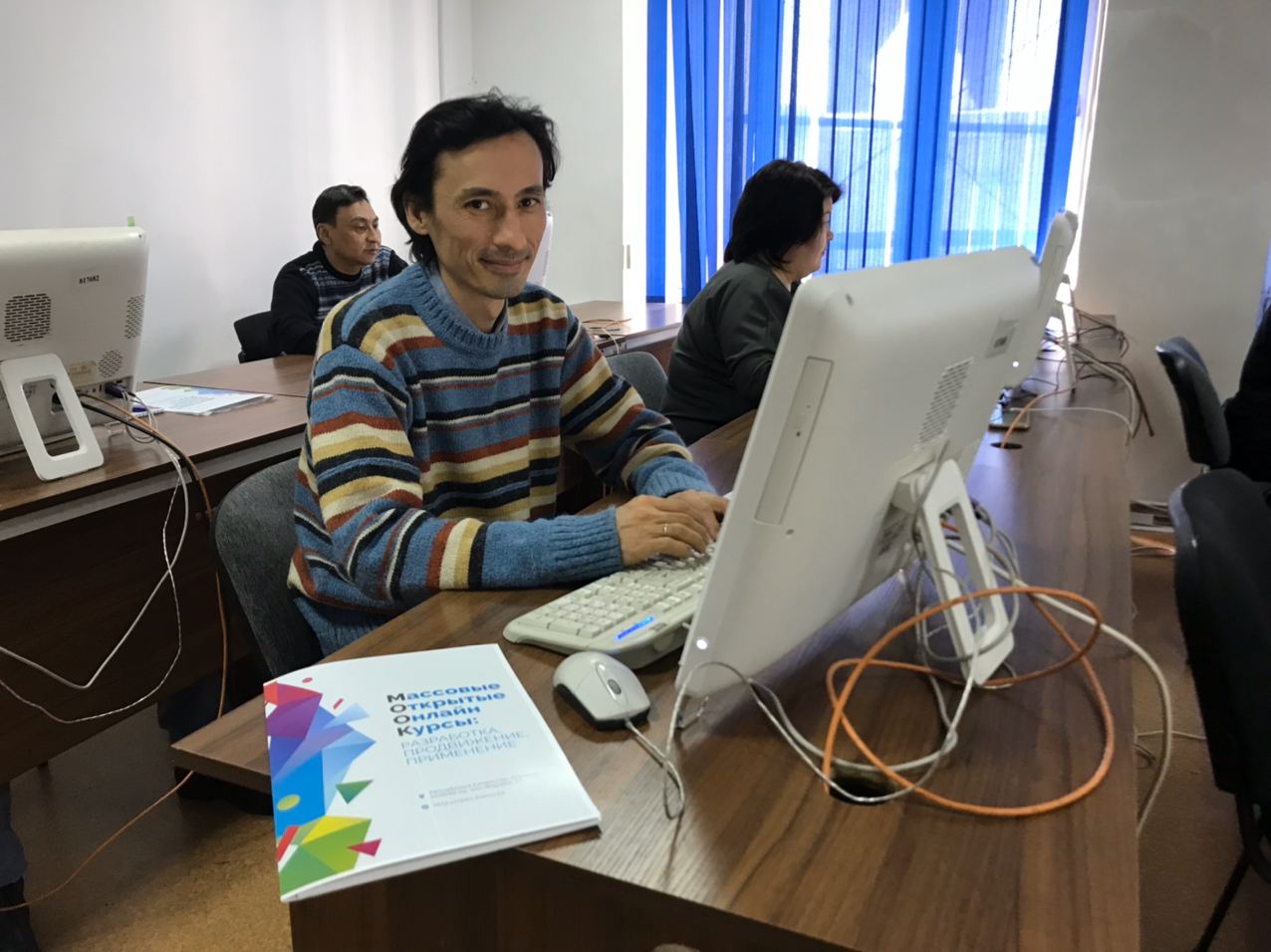 7
ВЫСШЕЕ И ПОСЛЕВУЗОВСКОЕ ОБРАЗОВАНИЕ – ЦЕНТР КОЛЛЕКТИВНОГО ТРАНСФЕРА ТЕХНОЛОГИЙ
Результаты подписки на Labster
Цифровая трансформация
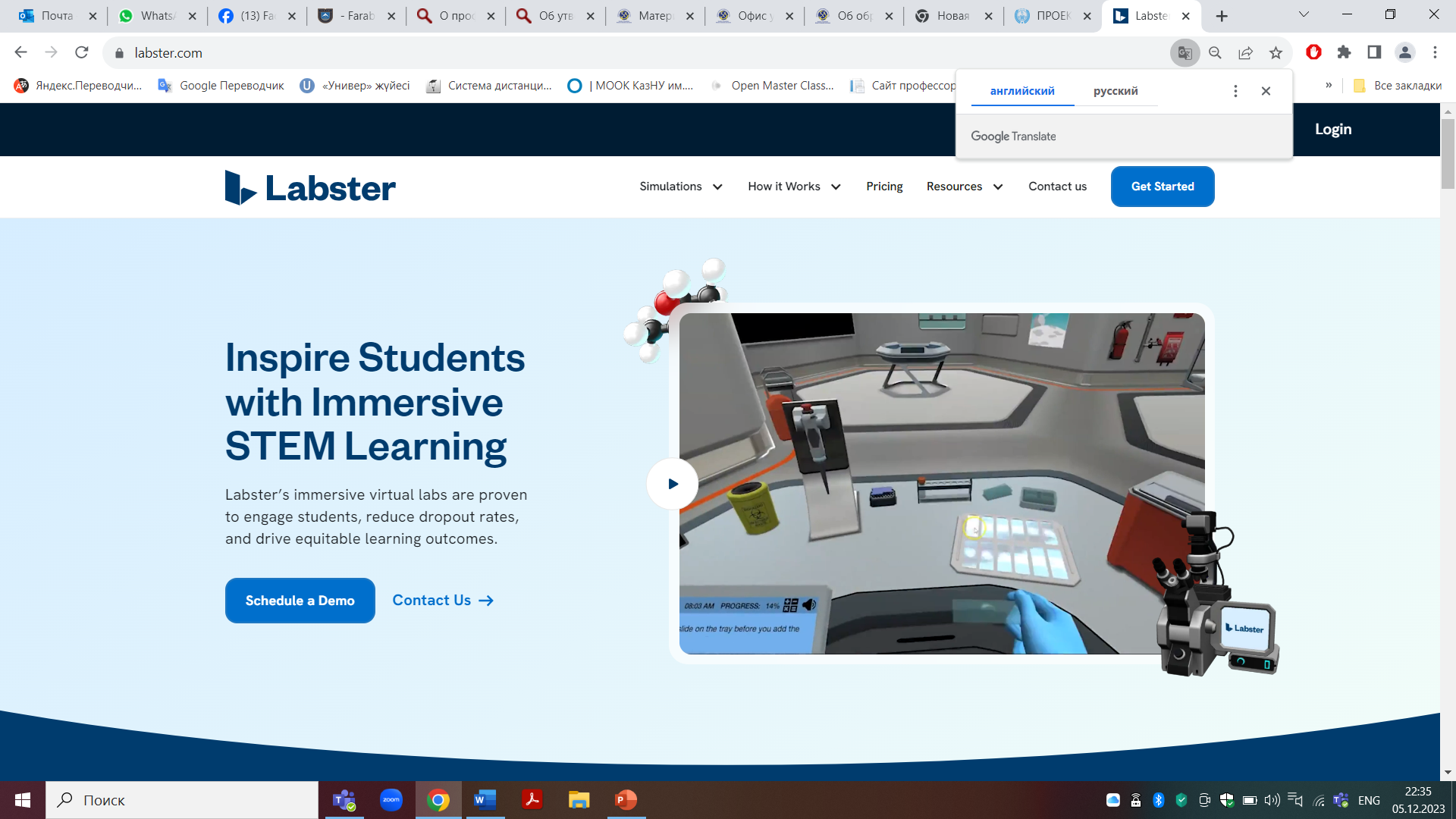 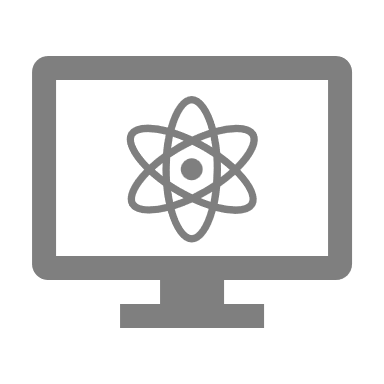 Открытый 
доступ 
к виртуальным лабораторным 
и симуляциям
Экономия финансов
на оснащение офлайн лабораторий
Заключить договор 
и предоставить доступ 
к лицензиям
глобальной онлайн-лаборатории Labster
на паритетных условиях 
для всех ОВПО 
Республики Казахстан.
Экономия финансов
на закуп реагентов
2
КОЛИЧЕСТВО MOOC И СЛУШАТЕЛЕЙ НА ПЛАТФОРМЕ ОНЛАЙН КУРСОВ
КАЗНУ ИМЕНИ АЛЬ-ФАРАБИ OPEN KAZNU (OPEN.KAZNU.KZ)
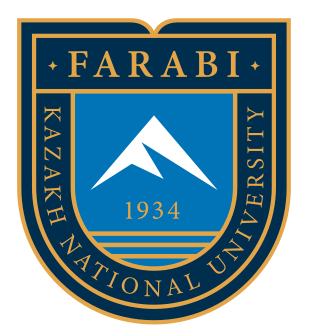 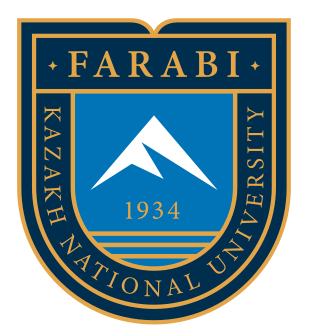 AL FARABI KAZAKH NATIONAL UNIVERSITY ON COURSERA
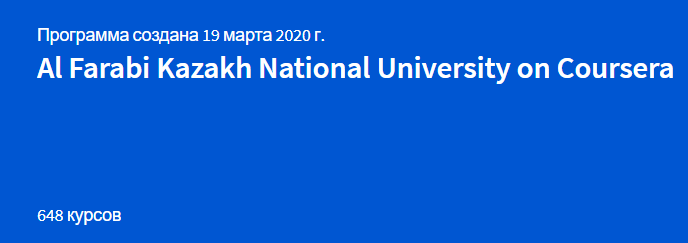 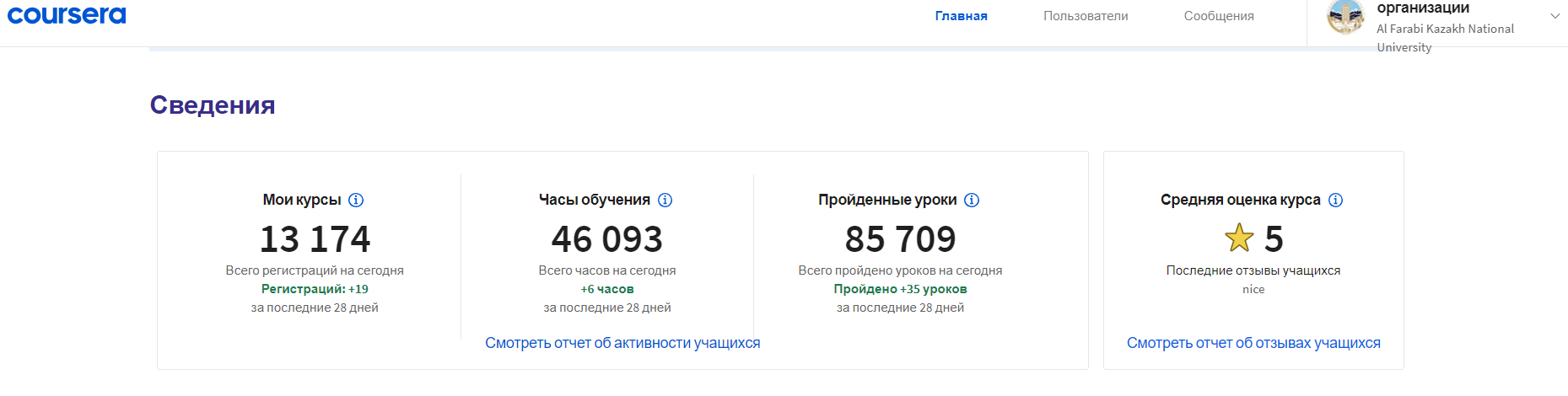 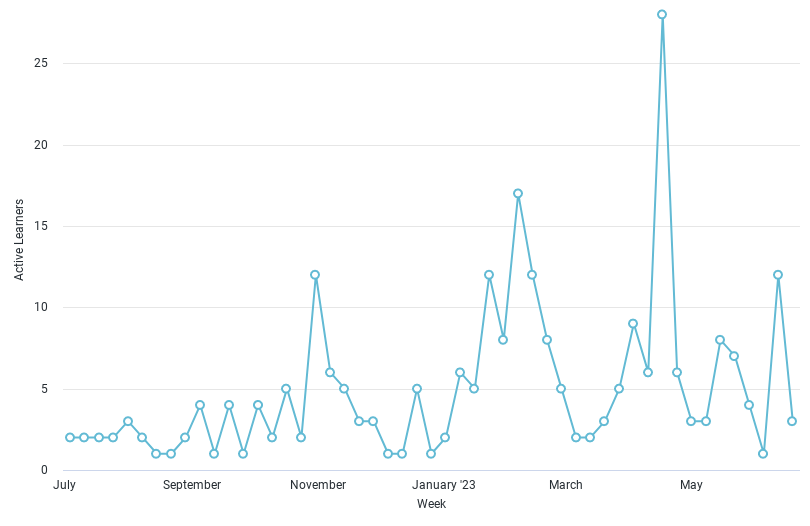 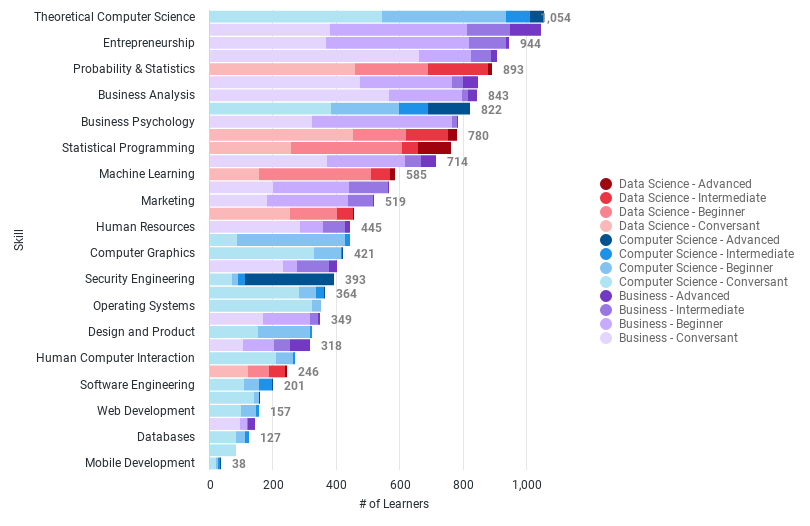 10
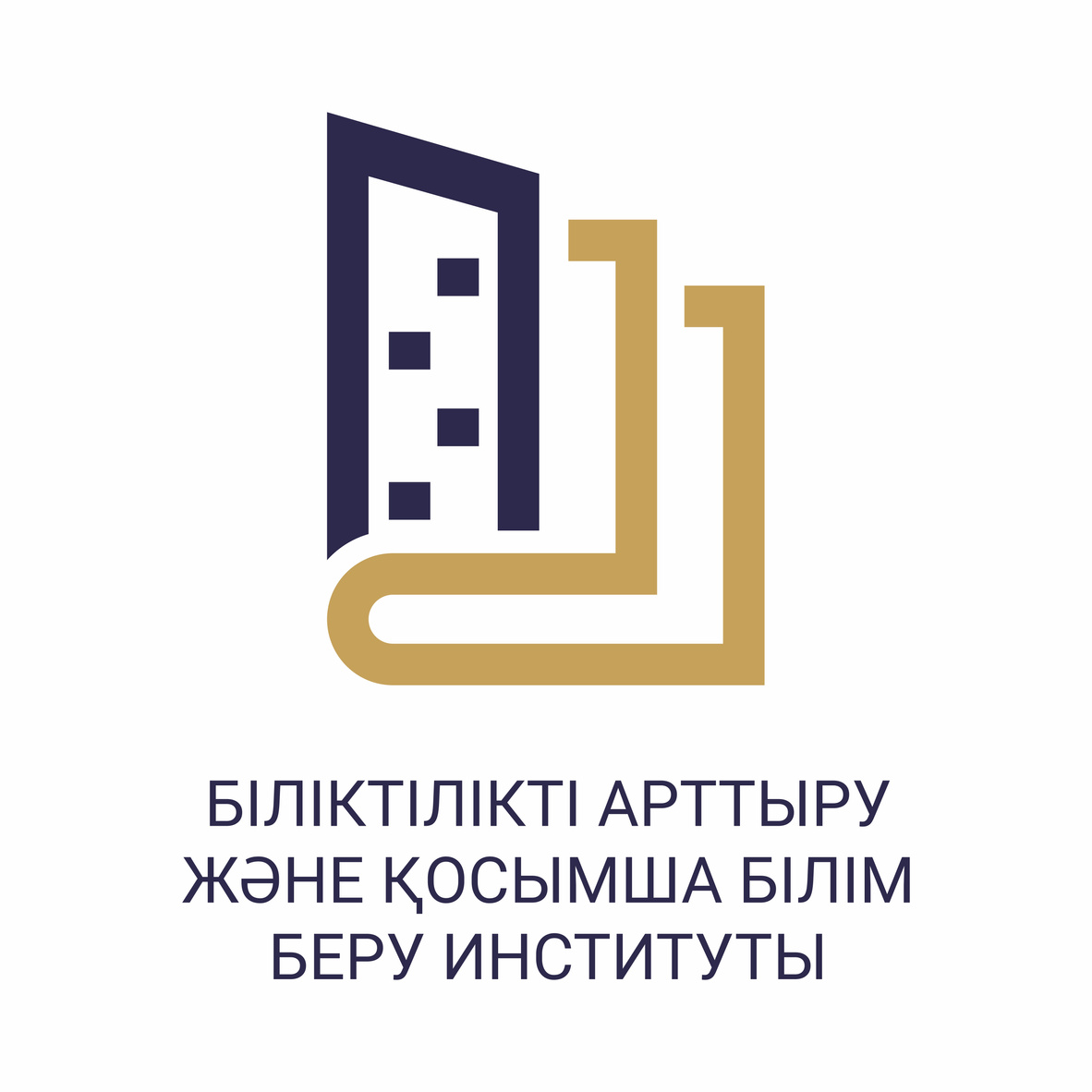 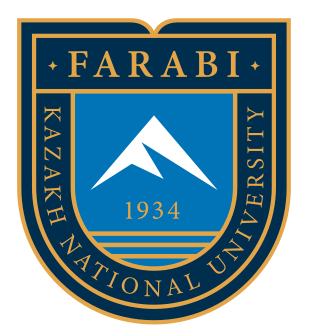 Обучение в течении всей жизни ( «Серебряные университеты» )
ИНСТИТУТ ПОВЫШЕНИЯ КВАЛИФИКАЦИИ И ДОПОЛНИТЕЛЬНОГО ОБРАЗОВАНИЯ
Институт осуществляет повышение квалификации преподавателей и менеджеров вузов РК по более чем 300 различных специализаций; организует и проводит курсы повышения квалификации по самым актуальным темам для учителей школ и колледжей, а также проводит обучение в рамках профессиональной переподготовки и дополнительного образования.
С 2023 года по 2024 года повысили квалификацию: 
171 преподаватель из 18 Вузов;
188 учителей с 25 школ ;
 проведены 13 курсов дополнительного образования для 141 слушателей разных областей деятельности.
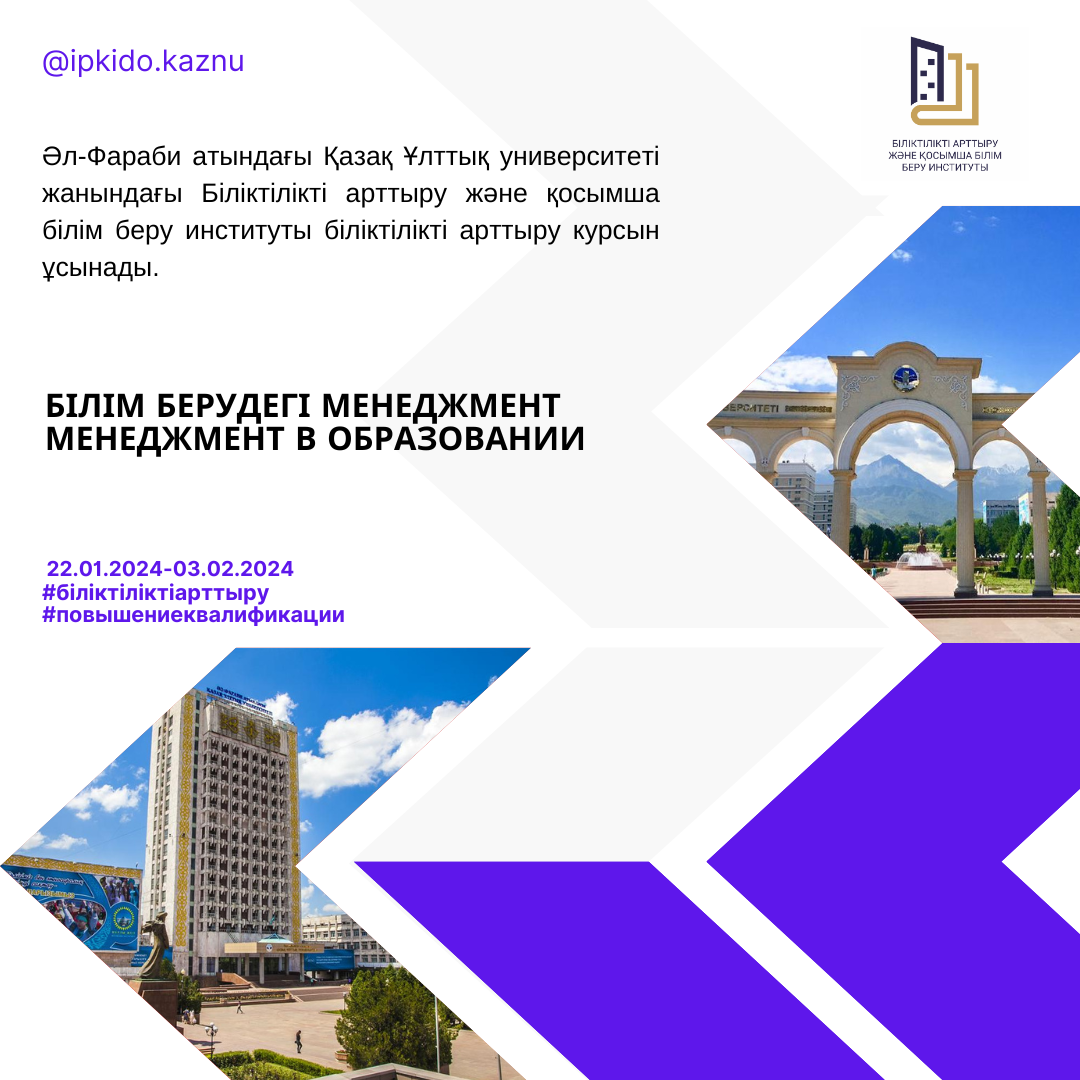 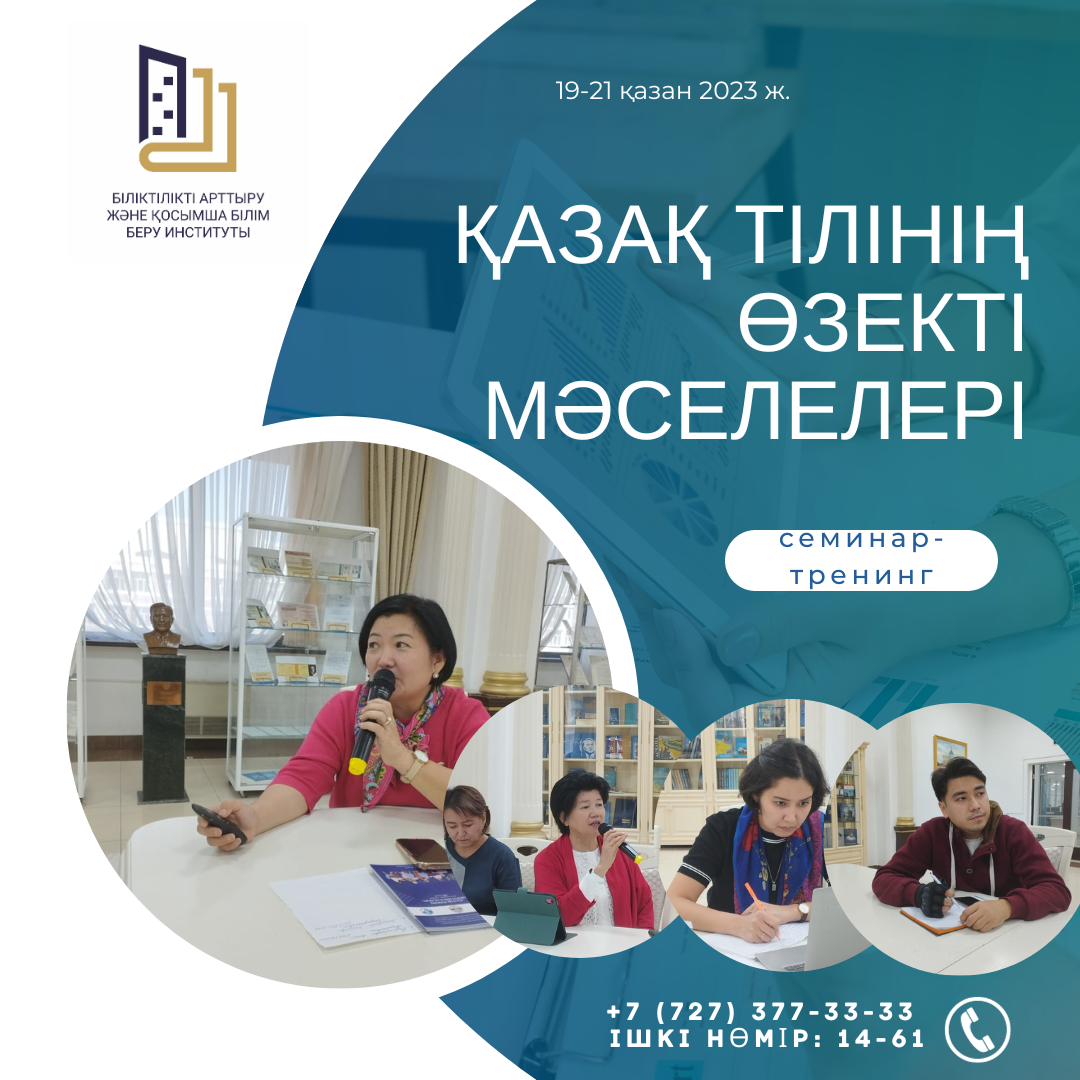 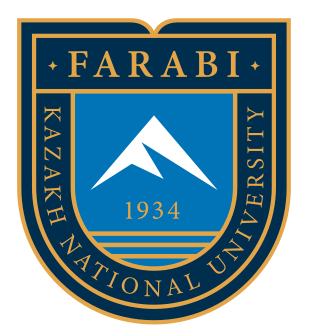 Академическая политика КазНУ имени аль-Фараби
История конференции
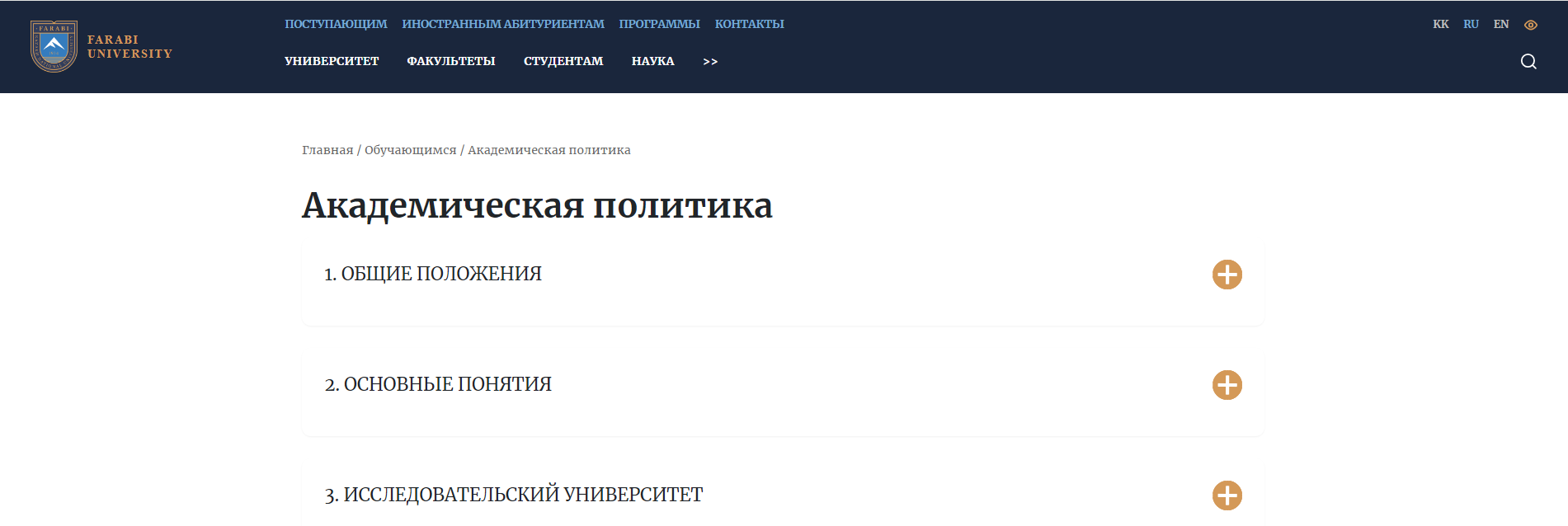 Основные тренды развития 
высшего образования 

внедрение инновационных технологий обучения
( цифровизация и «умные технологии»); 
углубление интеграции образования, 
	науки и бизнеса; 
развитие автономии университетов и изменение системы архитектуры управления и расширения академической свободы;
предоставление дополнительных образовательных услуг, life-long learning («серебряные университеты»).
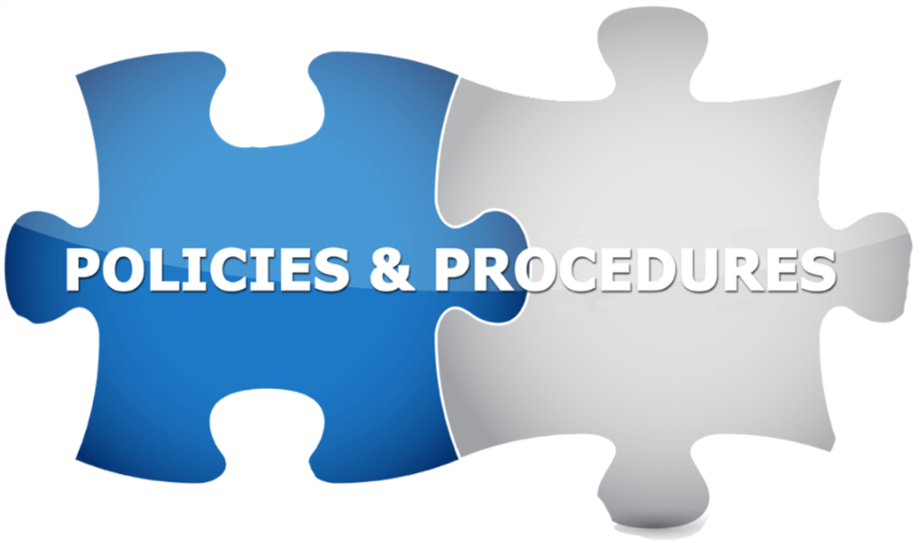 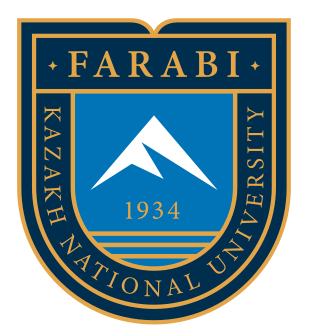 Вызовы перед исследовательским университетом
Устойчивое развитие и экологические вызовы: Исследование и разработка инновационных технологий и стратегий для борьбы с изменением климата, сохранения биоразнообразия и устойчивого использования природных ресурсов в соответствии с  ЦУР ООН.
Цифровизация образования: Развитие и внедрение цифровых платформ и инструментов для улучшения доступности образования, адаптации обучения к различным стилям обучения и расширения географической доступности, включая MOOC.
Инновационные исследования и технологии: Проведение междисциплинарных исследований с использованием передовых технологий, таких как искусственный интеллект, машинное обучение, квантовая информатика и биотехнологии, с целью решения глобальных вызовов и обеспечения научного прогресса.
 Подготовка научных кадров и качество образования: Совершенствование методов обучения и оценки, разработка программ подготовки и повышения квалификации преподавателей и исследователей, а также стимулирование научной карьеры студентов и молодых ученых.
Инклюзивное образование: Создание и реализация программ и инициатив, направленных на обеспечение равного доступа к образованию.
БЛАГОДАРЮ ЗА ВНИМАНИЕ!